KAŠTELANSKA BAŠTINA (PROJEKTNA NASTAVA)
OŠ PROF. FILIPA LUKASA, K. STARI
3.3.2011.
Napisala: Esma Sarajčev
1. razredi izradili su od nepovratne plastične ambalaže maskotu naše Eko-škole obitelj “Plastiko”  i to u kaštelanskoj nošnji.
RAZREDNA NASTAVA
1.RAZRED
1.RAZRED
2. razredi su istraživali gdje završi nepovratna plastična ambalaža pa su pripremili o tome prezentaciju i igrokaz.
2.RAZRED
2. RAZRED
3. a i 3. b su nas vratili u prošlost našeg grada Kaštela te nas počastili domaćim fritulama i kroštulama.
3. RAZRED
3. RAZRED
3. c i 3. d upozorili su nas da urušenu staru građevinu na željezničkoj stanici u K. Starom treba obnoviti i svoj projekt nazvali Inicijativom do sigurnosti.
3.RAZRED
4. a je pripremio prezentaciju o Biblijskom vrtu.
4.RAZRED
4. b je pripremio prezentaciju o otrovnim biljkama.
4. RAZRED
4. c i 4. d su posjetili neke sportske klubove našeg grada i predstavili sport u Kaštelima.
4. RAZRED
4. RAZRED
5. a je imao temu Kaštelanske utvrde i dvorci.
PREDMETNA NASTAVA
5. b i 5. d tema je bila Crkve u Kaštel Starom.
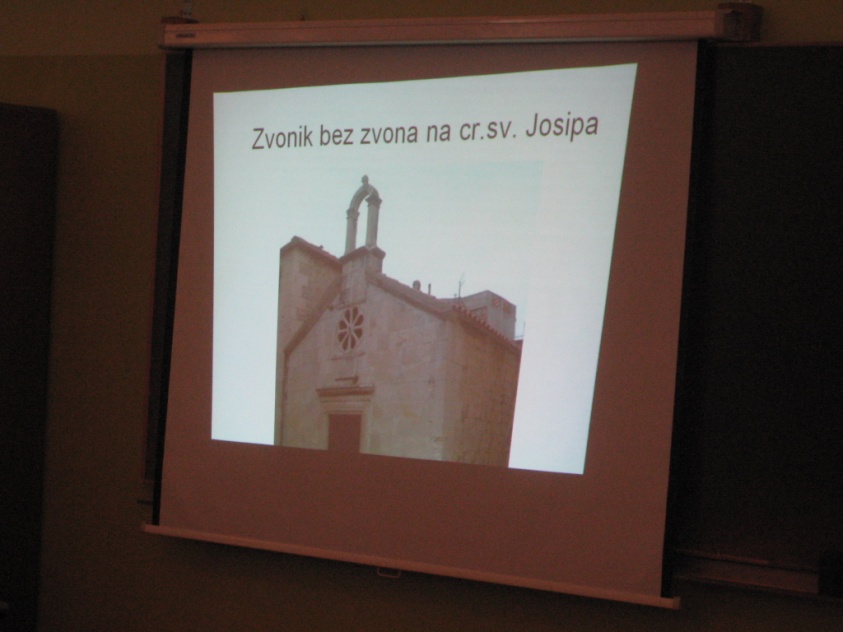 5. RAZRED
5.c je imao temu Legendu o Miljenku i Dobrili.
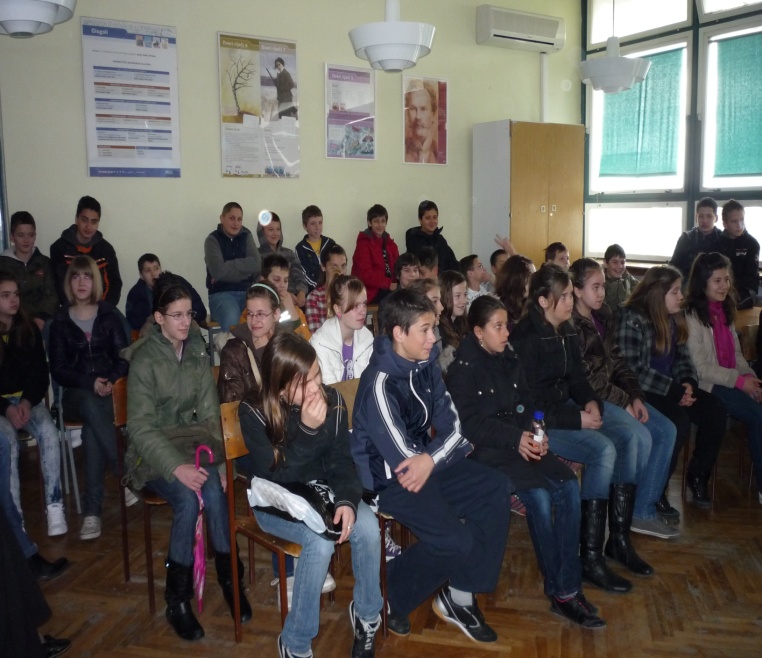 5. RAZRED
6. c tema je Kaštela kroz brojeve.
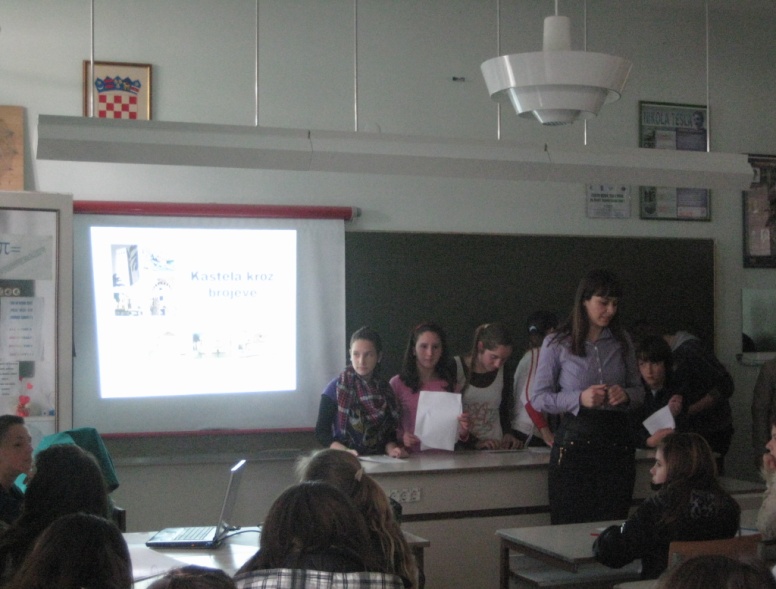 6. RAZRED
7. a tema je roman M. Kažotića “Miljenko i Dobrila”.
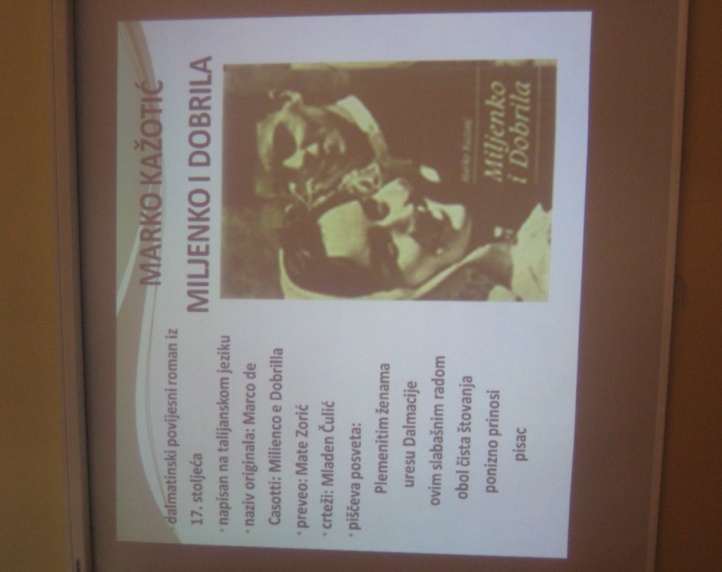 7. RAZRED
7. razredi pripremili su prezentaciju Kozjak-primorska padina.
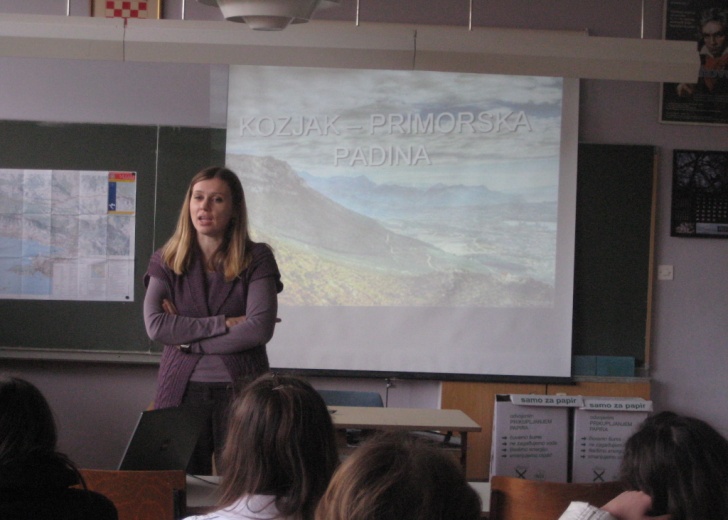 7. RAZRED
8.a razred upoznao  nas je s postupkom dobivanja sapuna od maslinovog ulja.
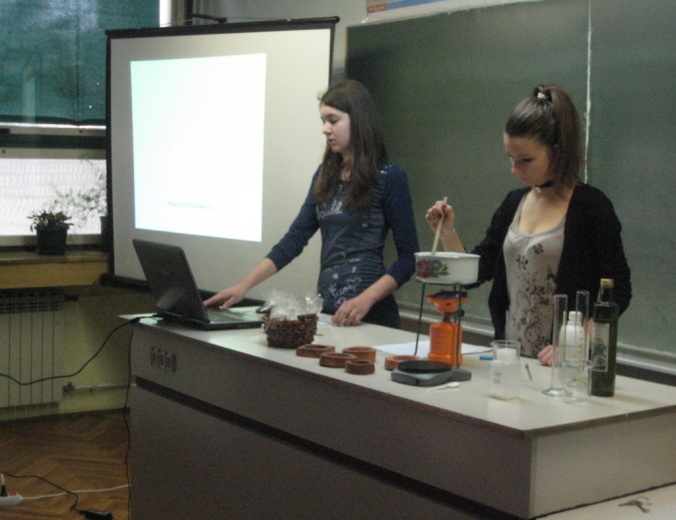 8. RAZRED